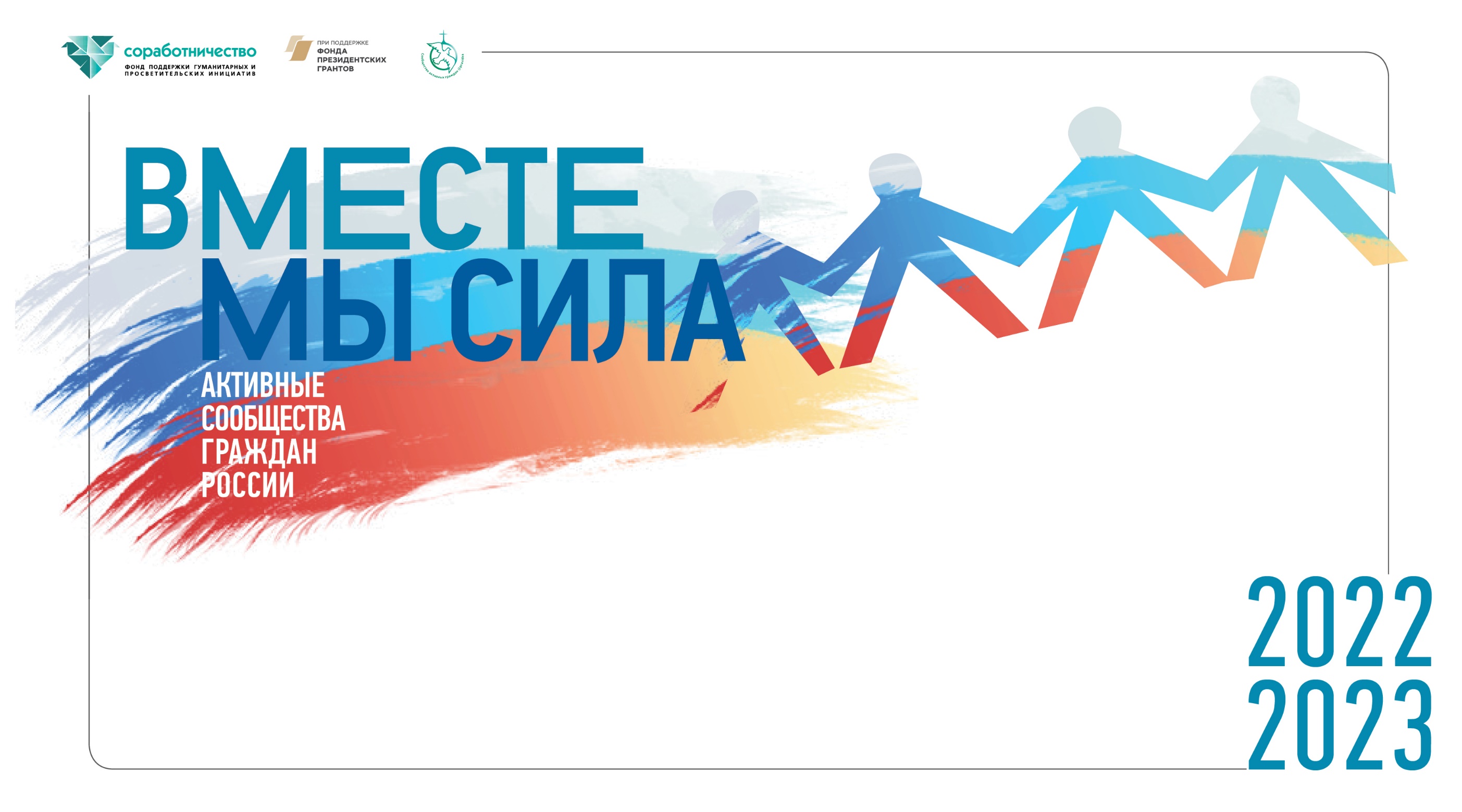 Участие  представителей общественности в управлении территорией.
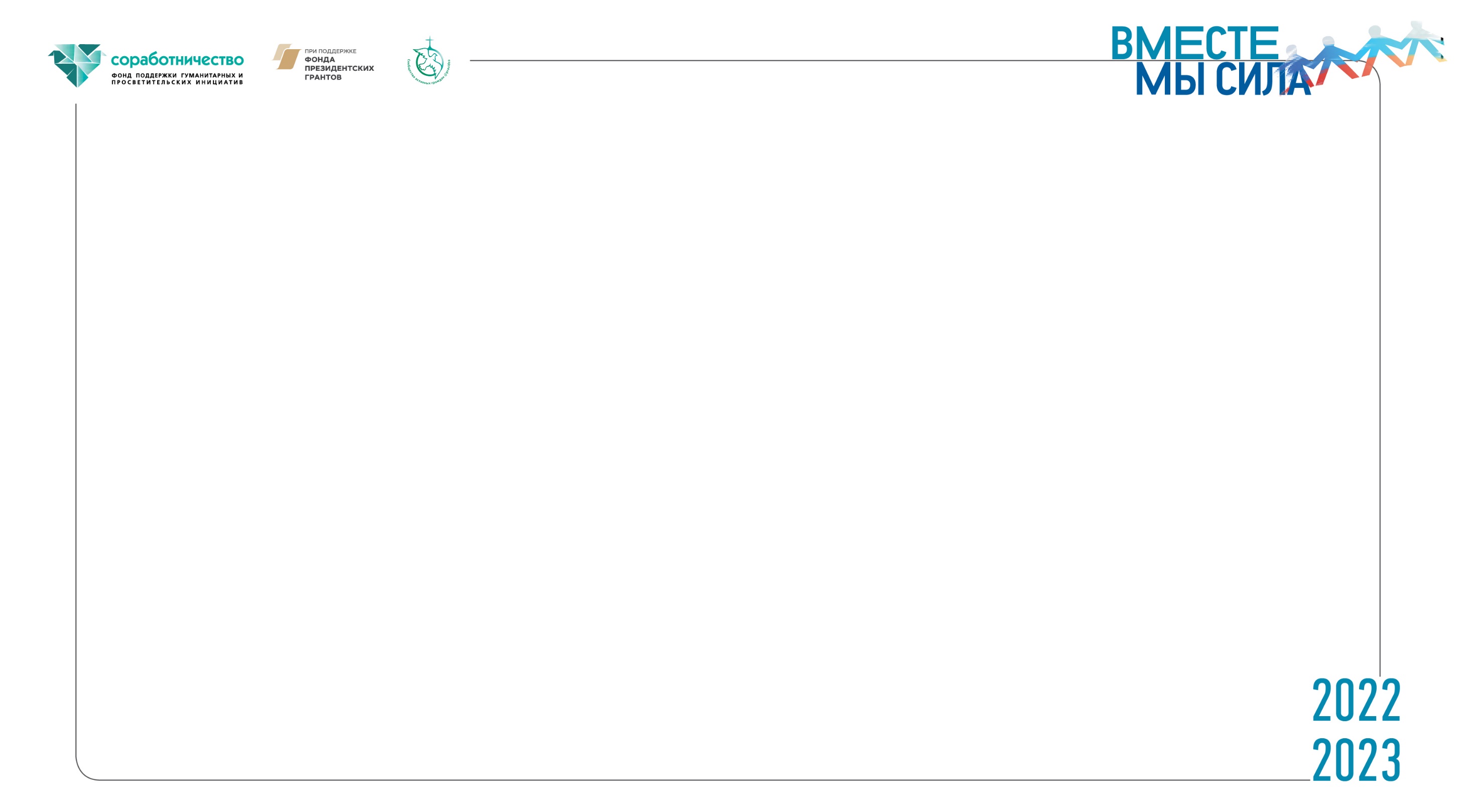 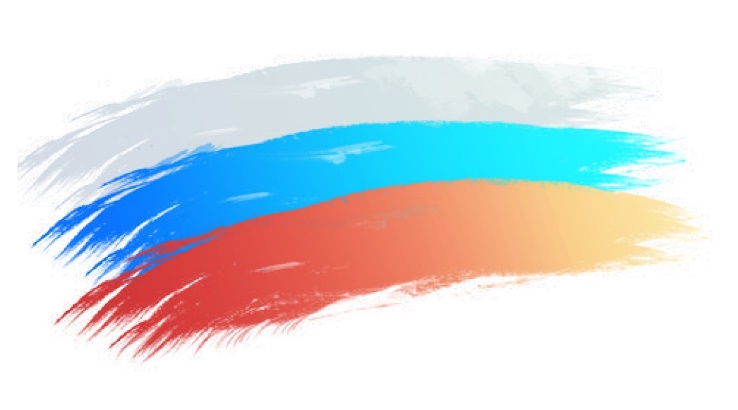 ГРАЖДАНСКАЯ ИНИЦИАТИВА
Форма коллективного проявления желания граждан, посредством которого мнение определенной их группы доводится до компетентного государственного органа или органа местного самоуправления и требует его реагирования.
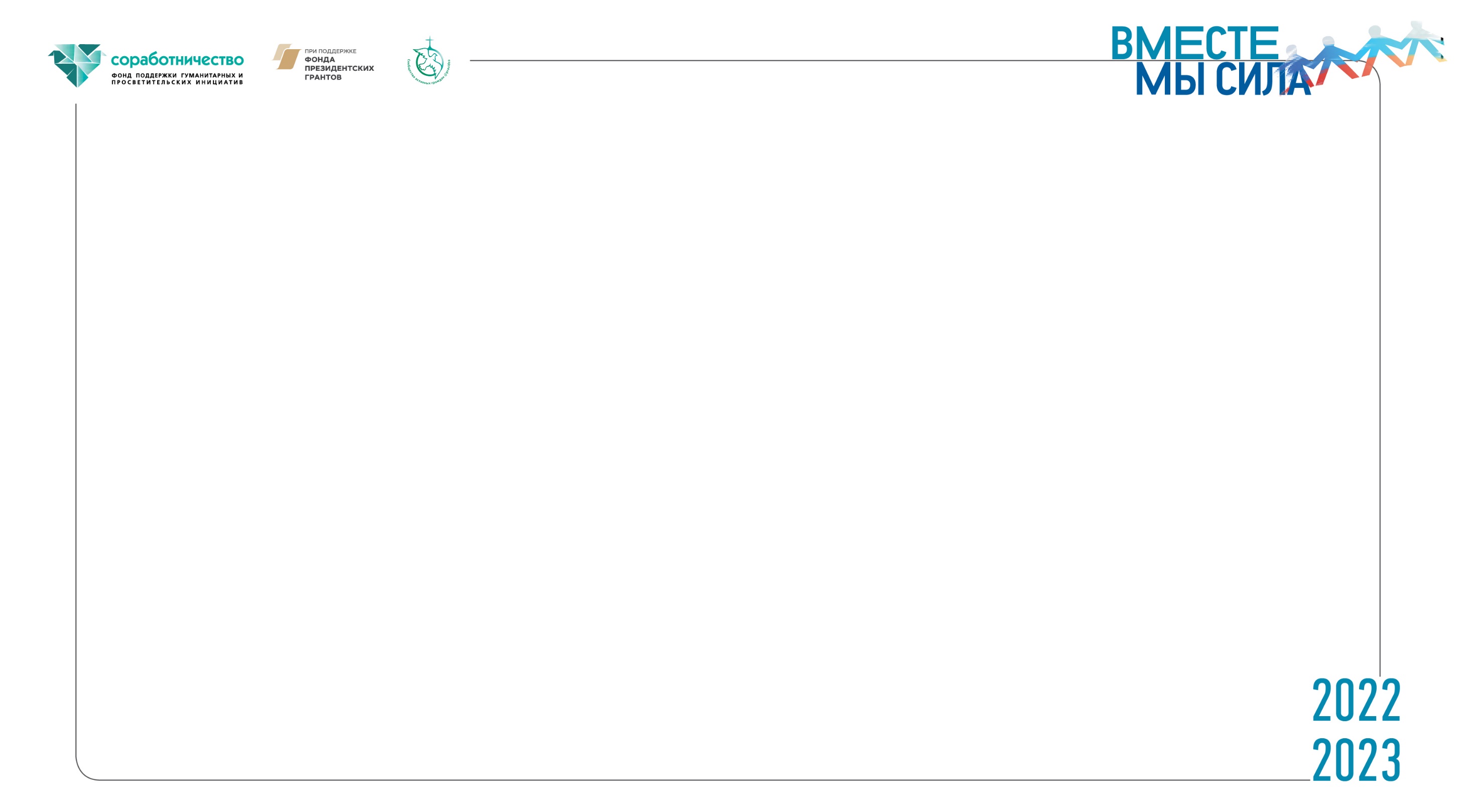 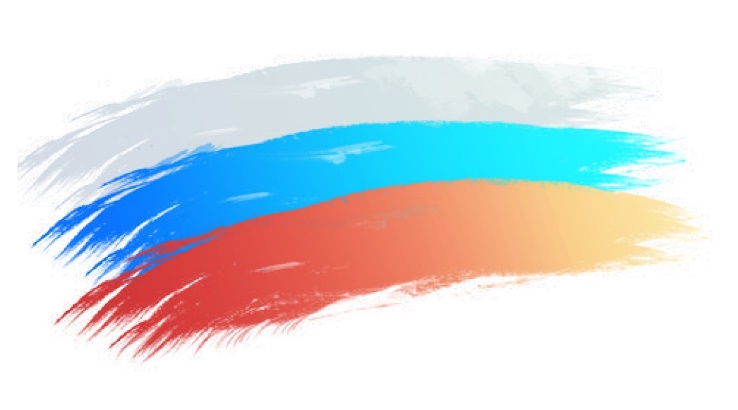 Формы включения населения в развитие территории
Самым действенным способом реализации гражданских инициатив является объединение людей в  негосударственные некоммерческие организации (НКО).
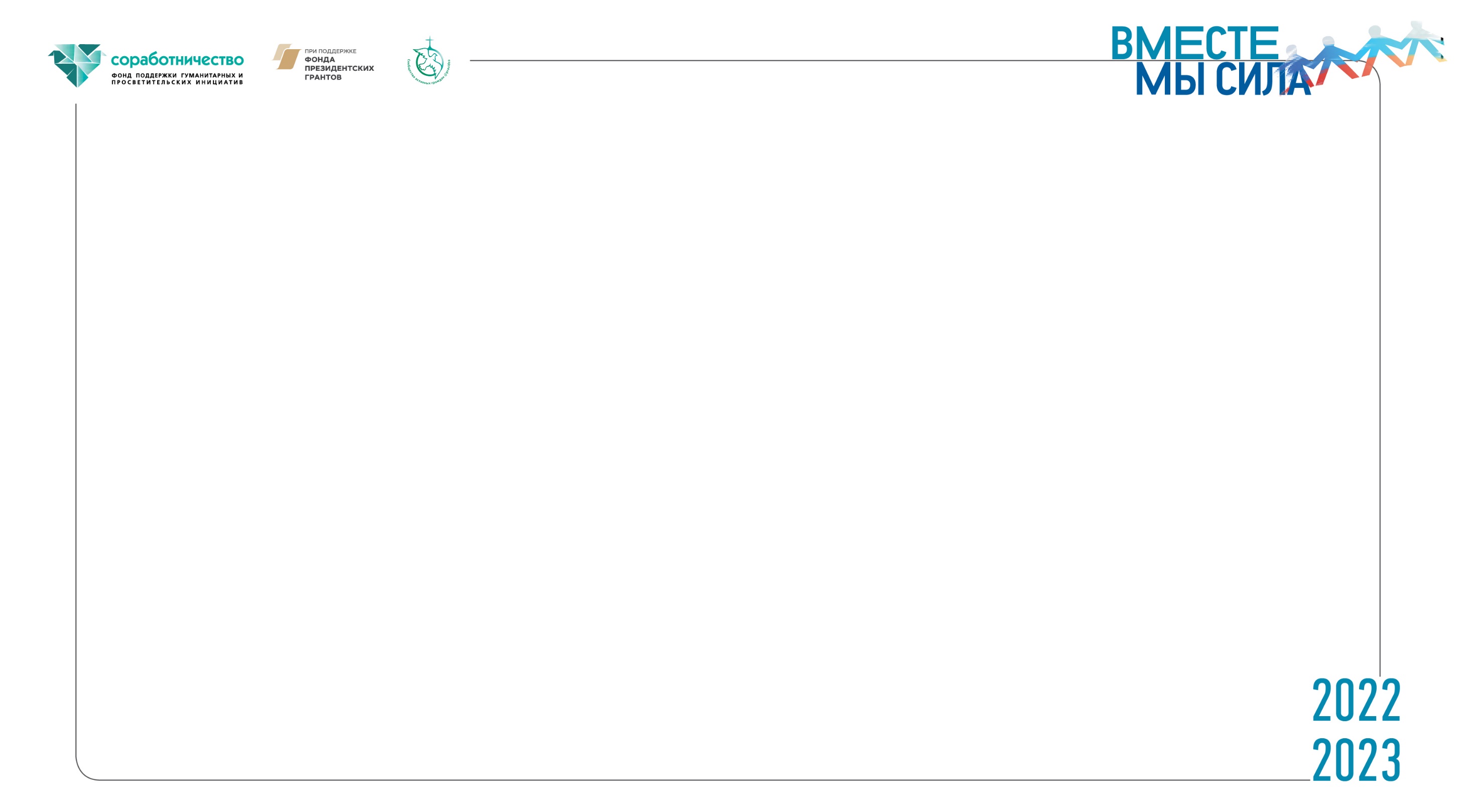 Четыре России
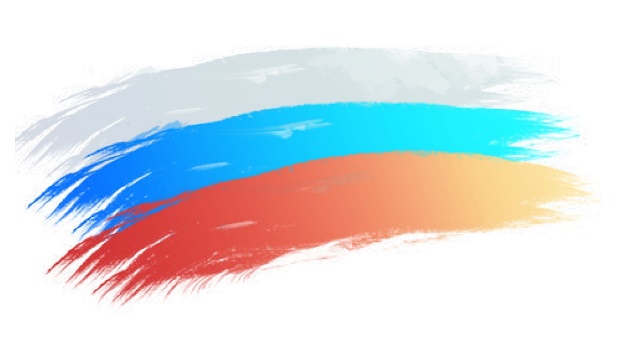 «Первая Россия» – страна больших городов. 
«Вторая Россия» – страна средних промышленных городов
«Третья Россия» – это огромная по территории периферия, состоящая из жителей села, поселков и малых городов.
«Четвертая Россия», которую нужно выкраивать из предыдущих. Это республики Северного Кавказа и юга Сибири (Тыва, Алтай),
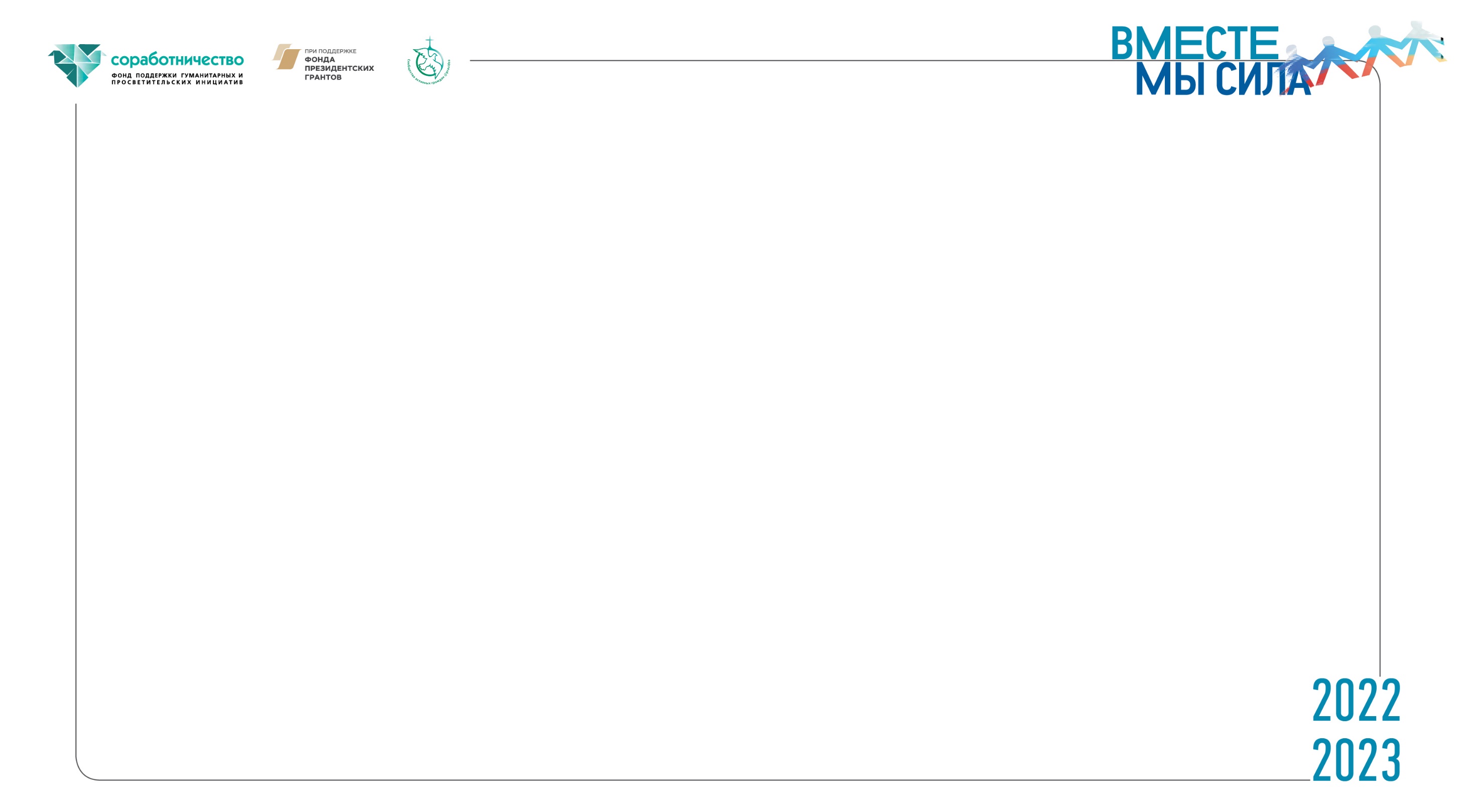 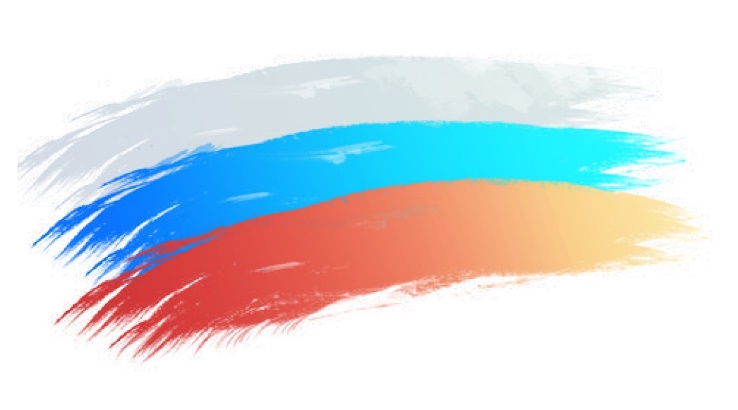 «Первая Россия»
Именно в крупных и крупнейших городах концентрируются 35 млн российских пользователей интернета и российский средний класс, который хочет перемен.
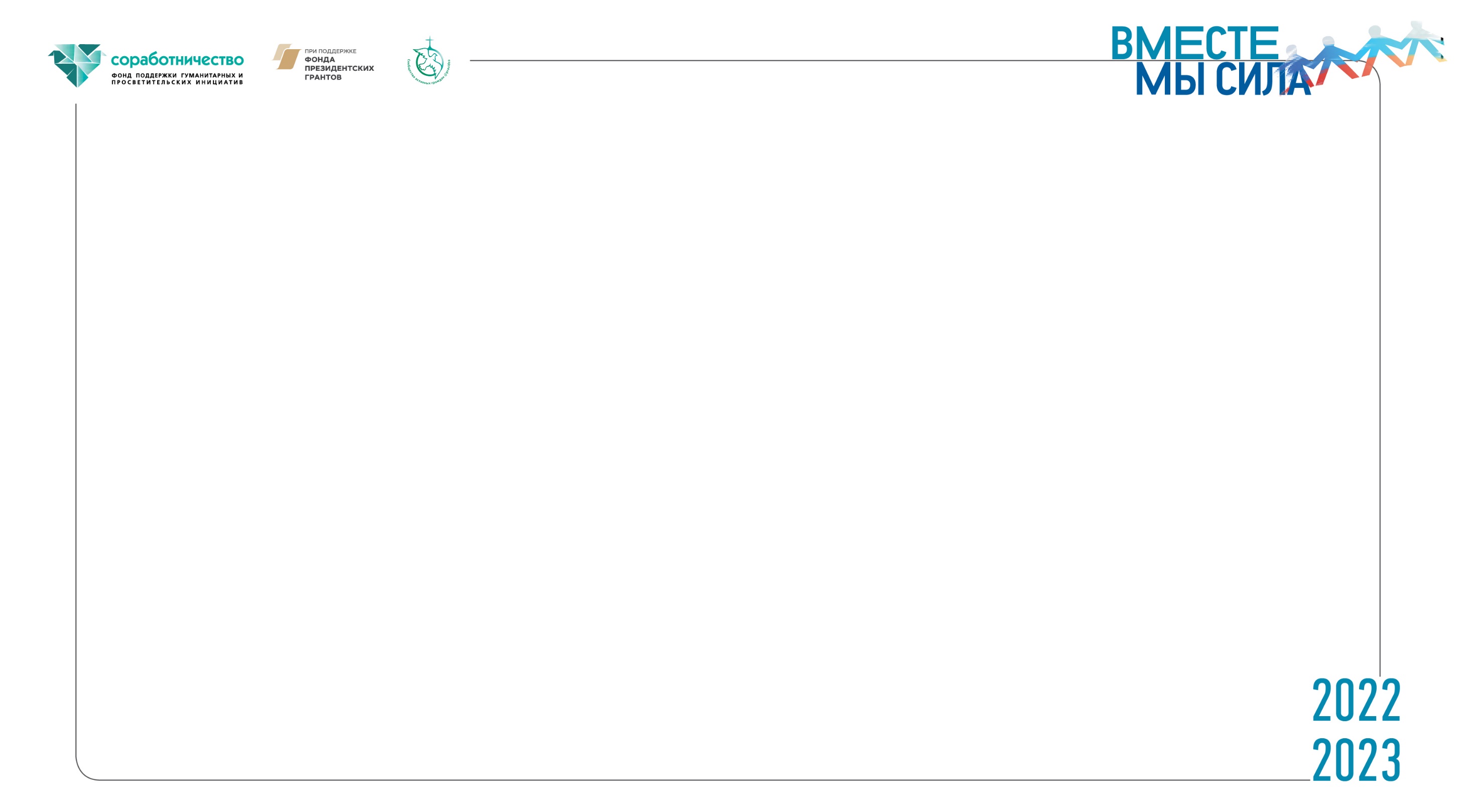 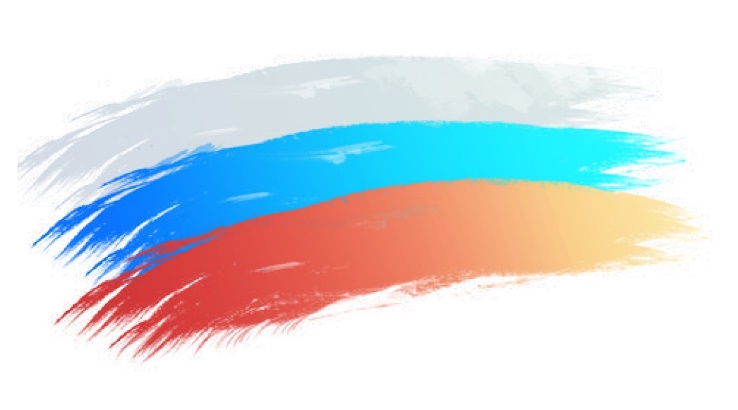 «Вторая Россия»
В период экономического роста зарплата в промышленных городах растет медленнее, чем в региональных центрах, а в кризис снижается быстрее. Численность населения промышленных городов быстро сокращается, молодежь перемещается в региональные центры.
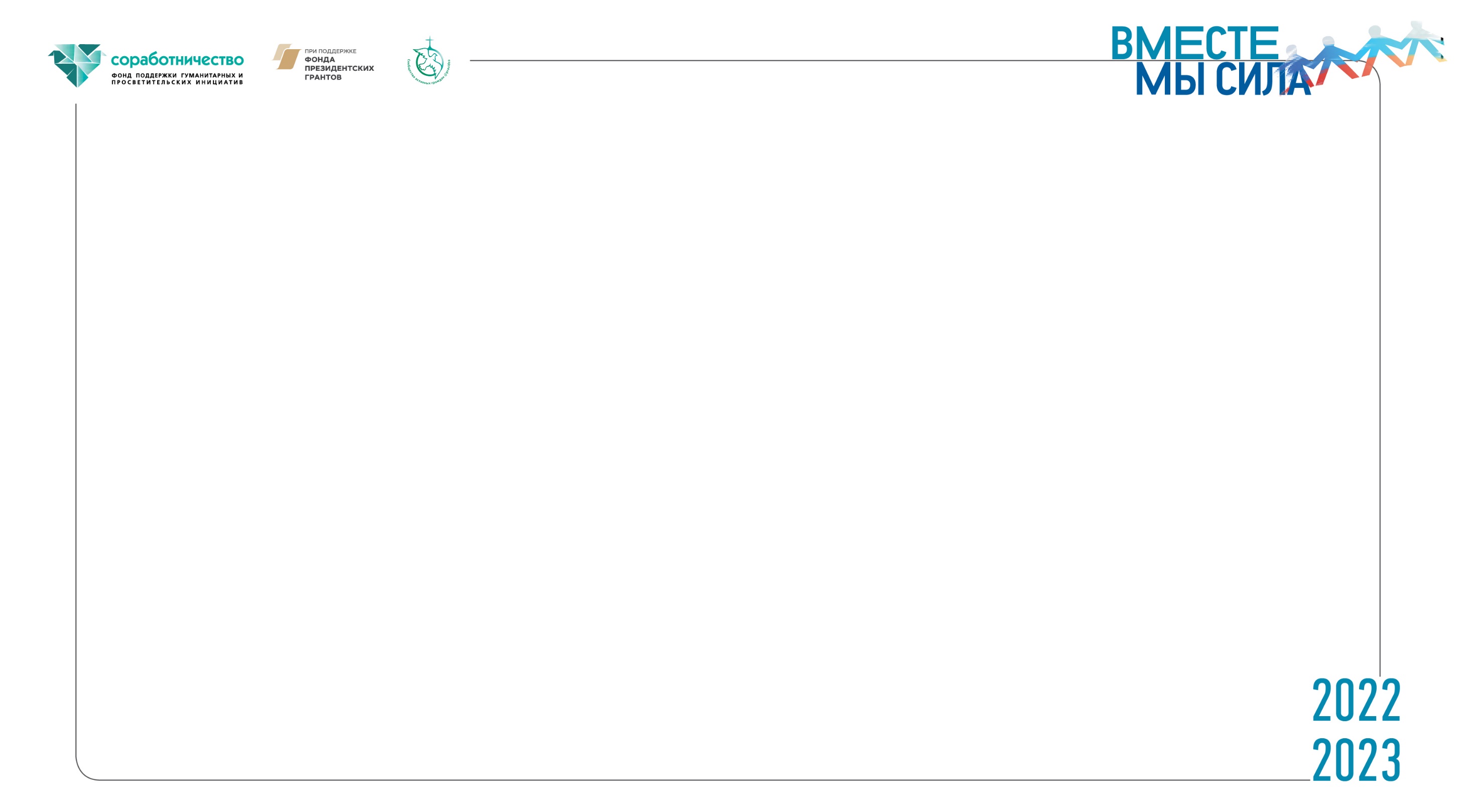 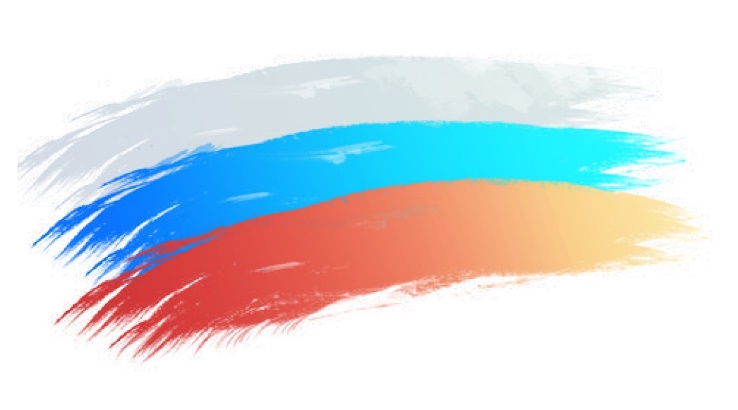 «Третья Россия»
Протестный потенциал периферии минимален, даже если начнутся кризисные задержки пенсий и заработной платы.
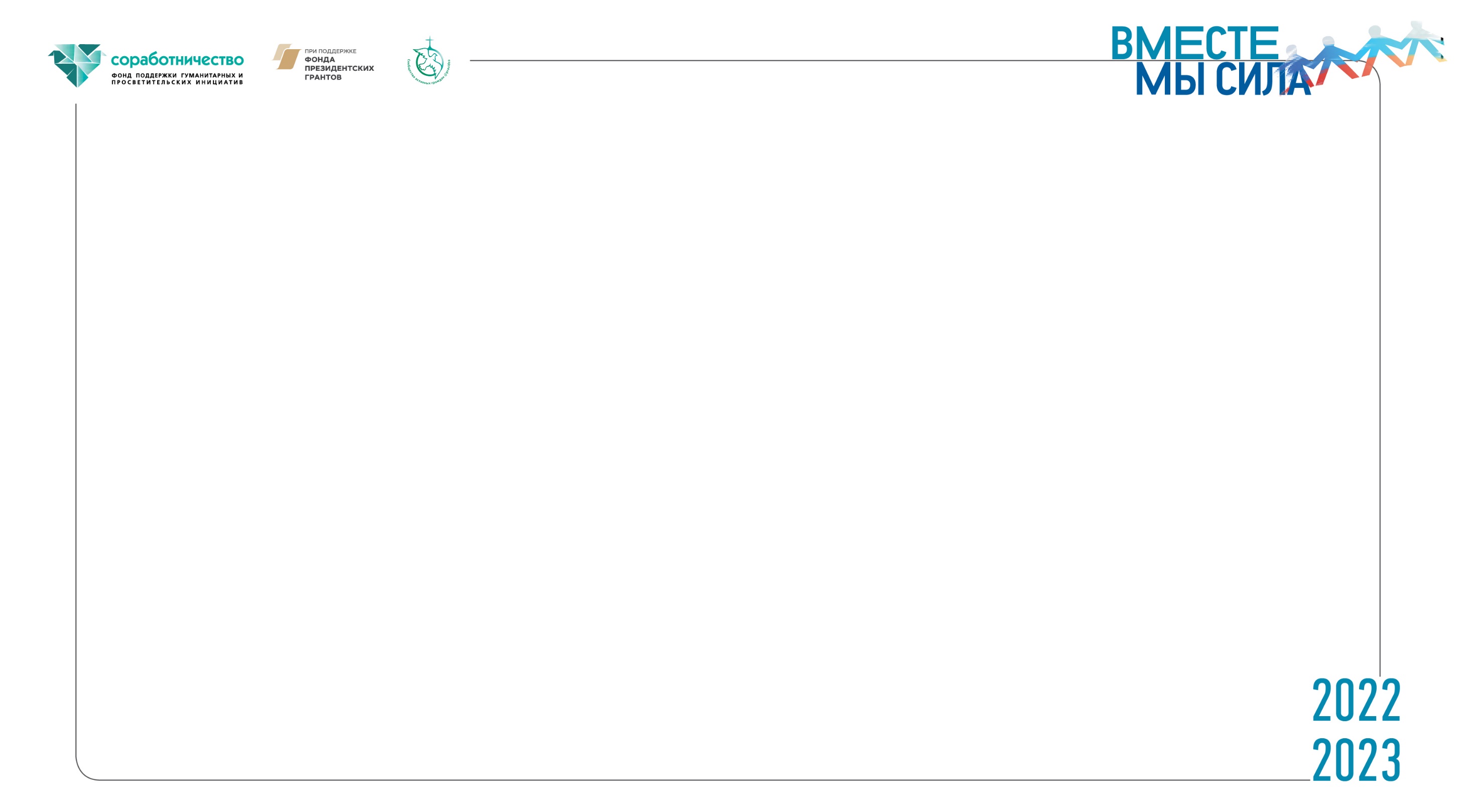 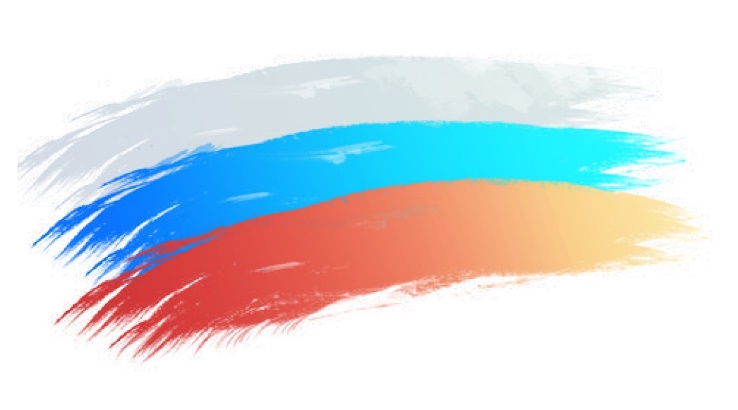 «Четвертая Россия»
Для «четвертой России», раздираемой борьбой местных кланов за власть и ресурсы, этническими, религиозными противоречиями, важны только стабильные объемы федеральной помощи и инвестиции из федерального бюджета.
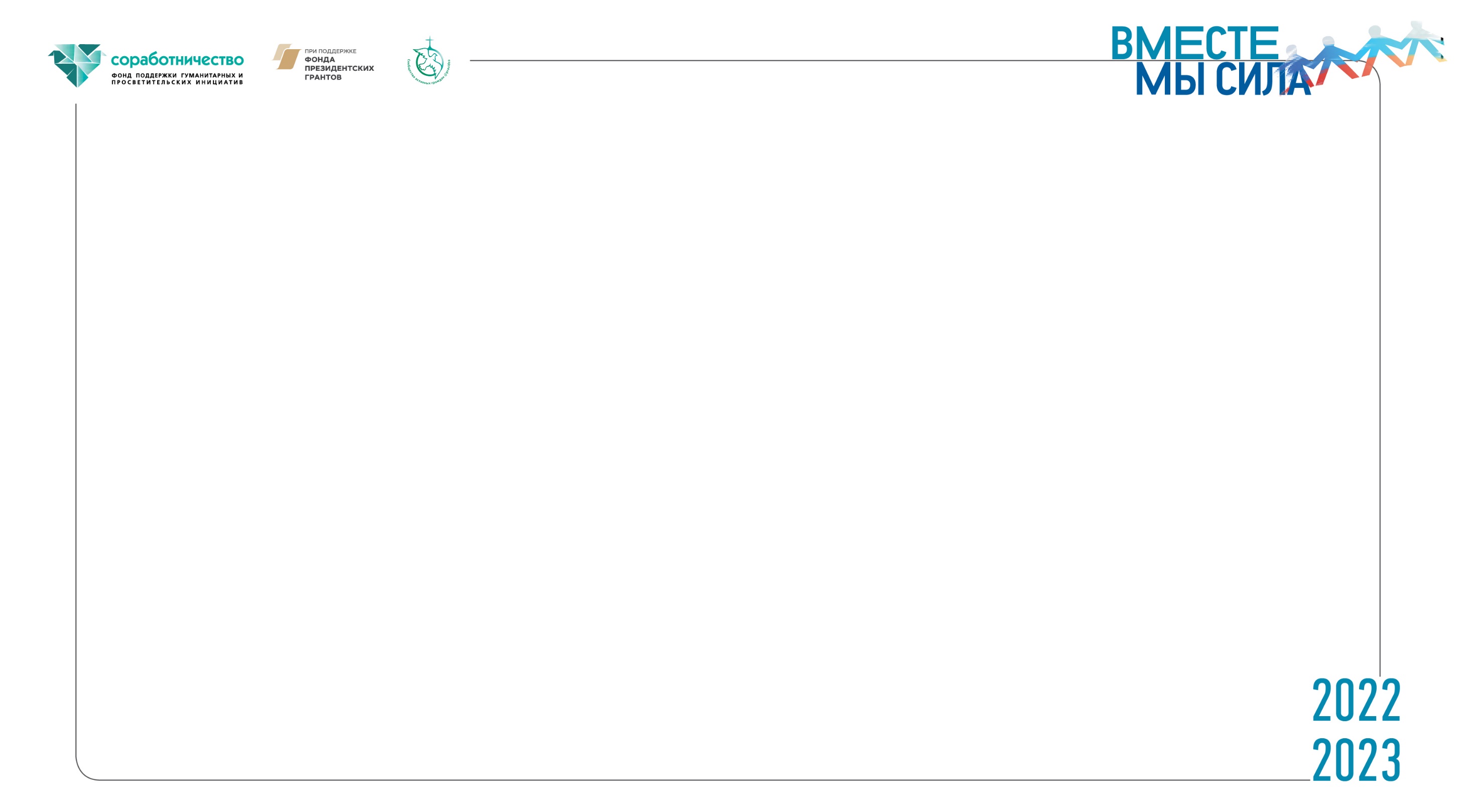 Семейный клуб «Мы Вместе»
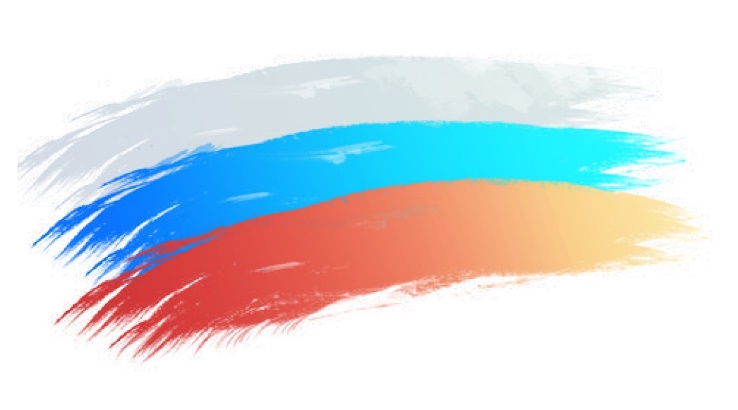 Объединение усилий МАУДО ЦДО и семей в вопросах воспитания, обучения и развития ребенка, через создания общественного объединения Семейного клуба «Мы Вместе».
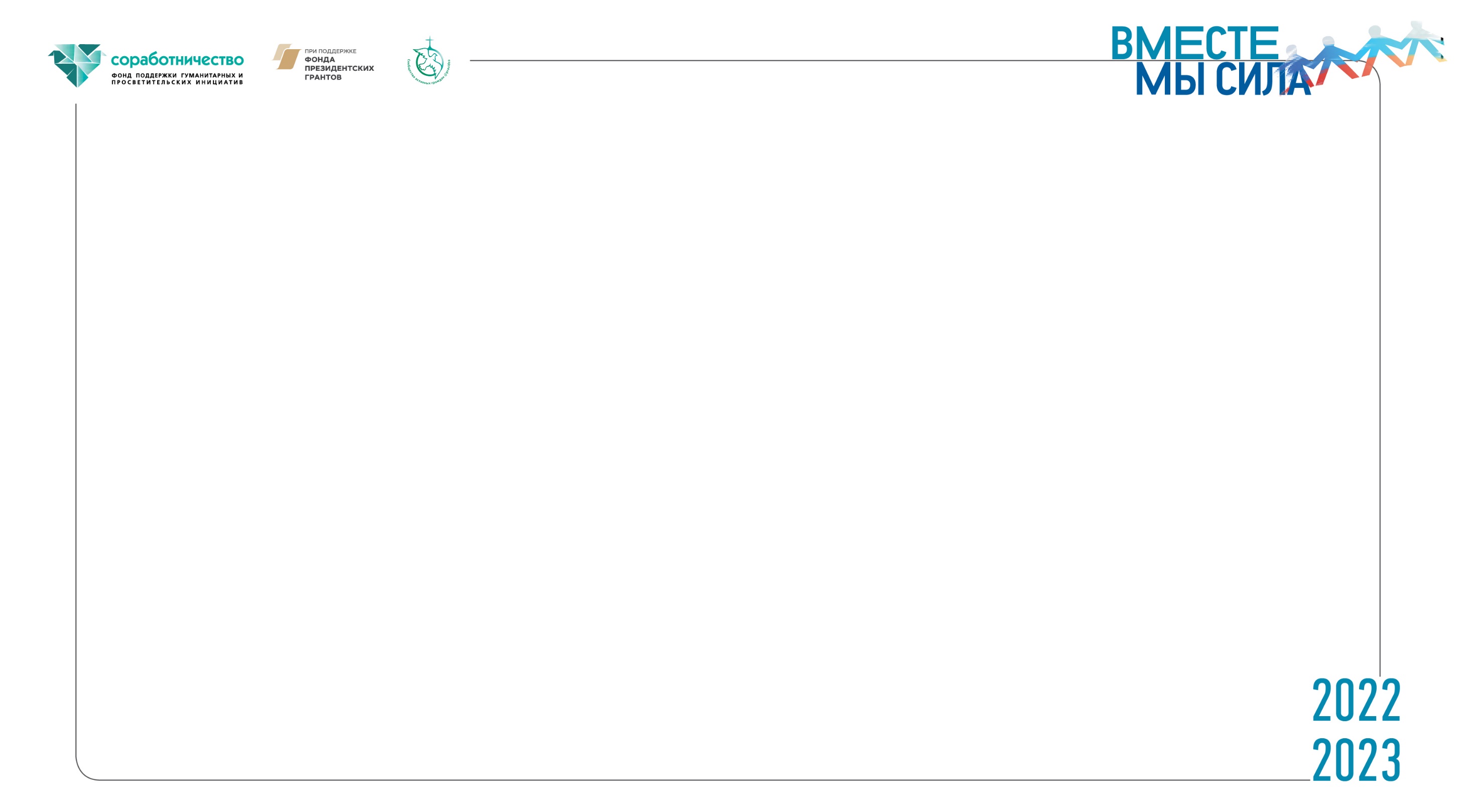 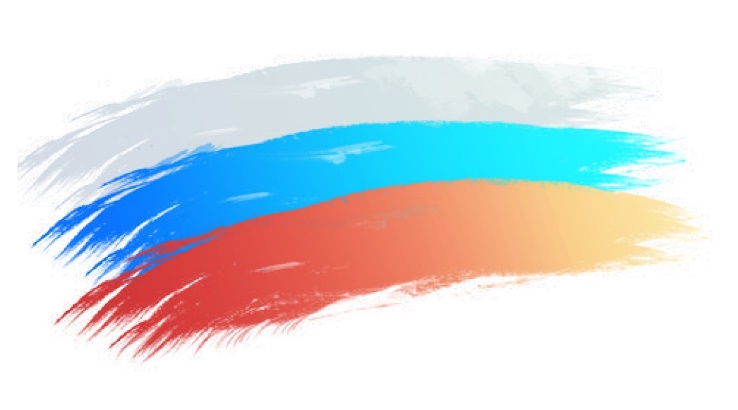 Нормативная база
Работает на основании Положения.
Имеет программу клуба.
План работы.
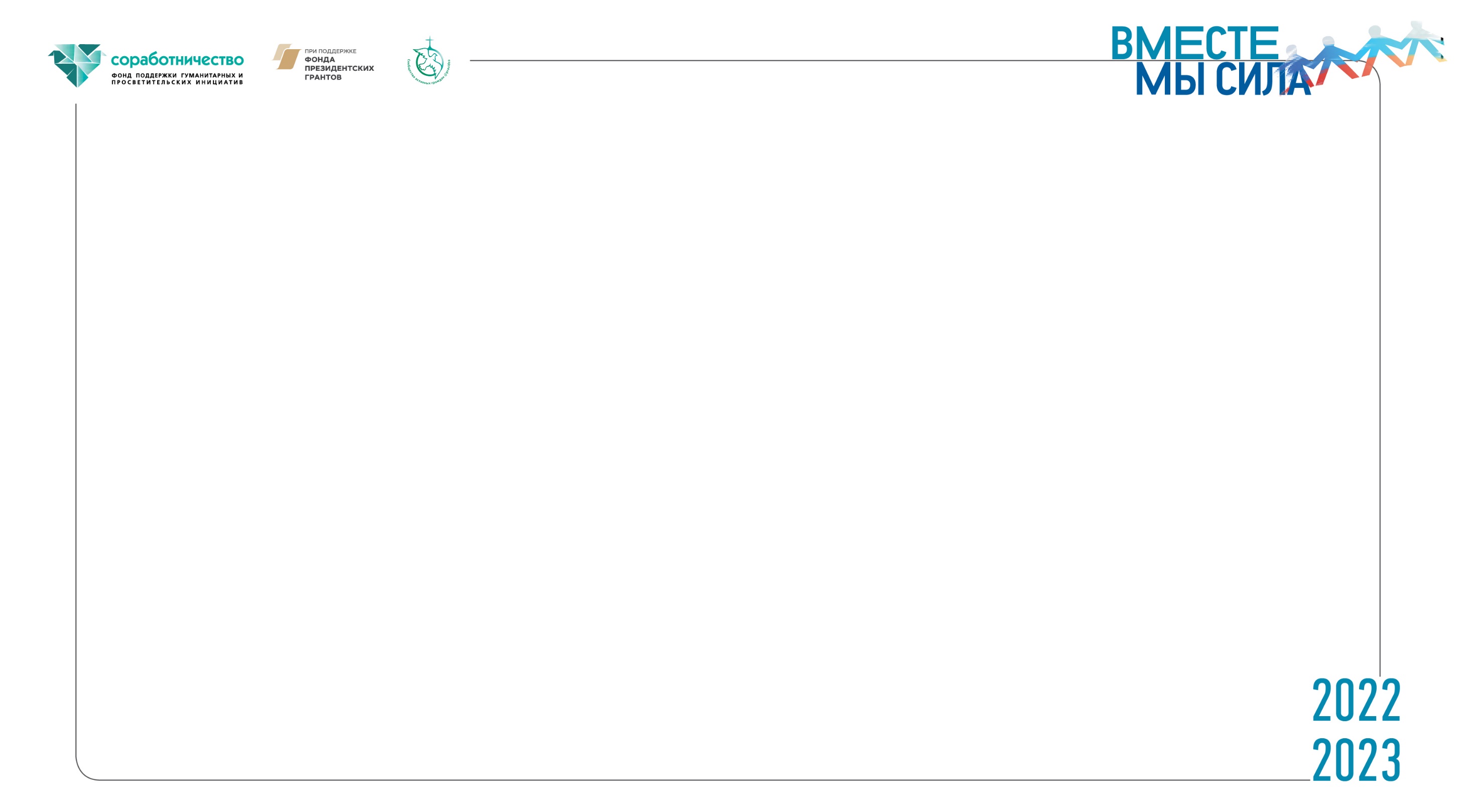 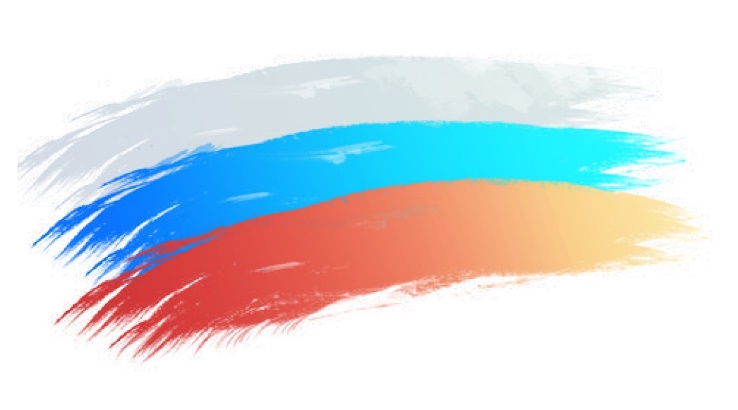 Управление
Высший орган общее собрание.
Высший исполнительный орган Правление в состав которого входят представители педагогического состава, администрации учреждения и родители.
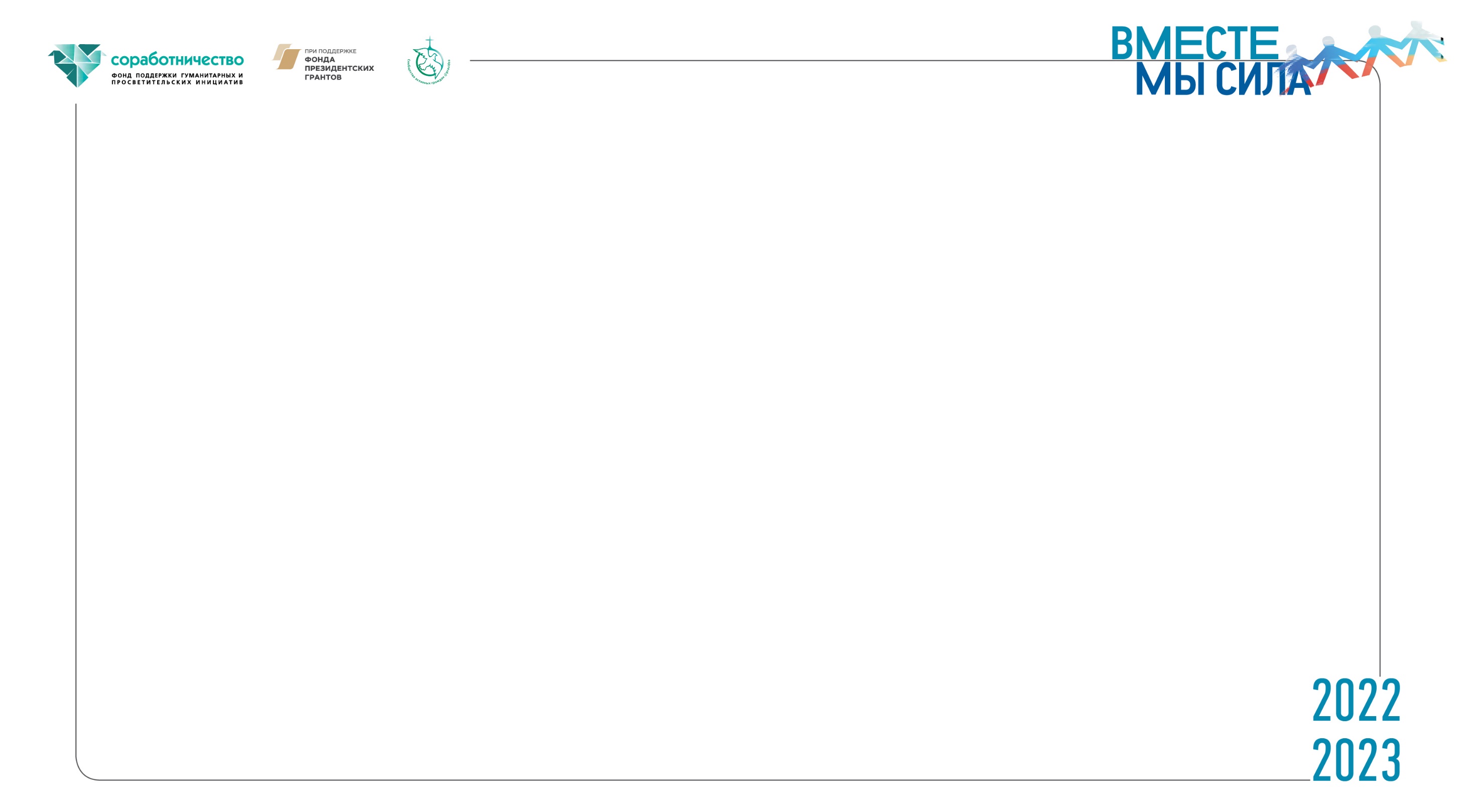 Лаборатория социально – экономических исследований при ФМС Фонд города Чайковский
Работает на основании Положения.
Соглашения между ПГТУ и ФМС «Фонд Чайковский».
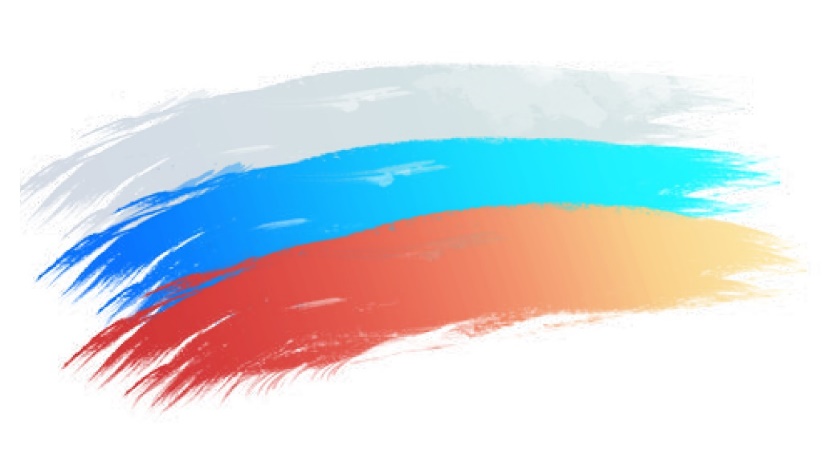 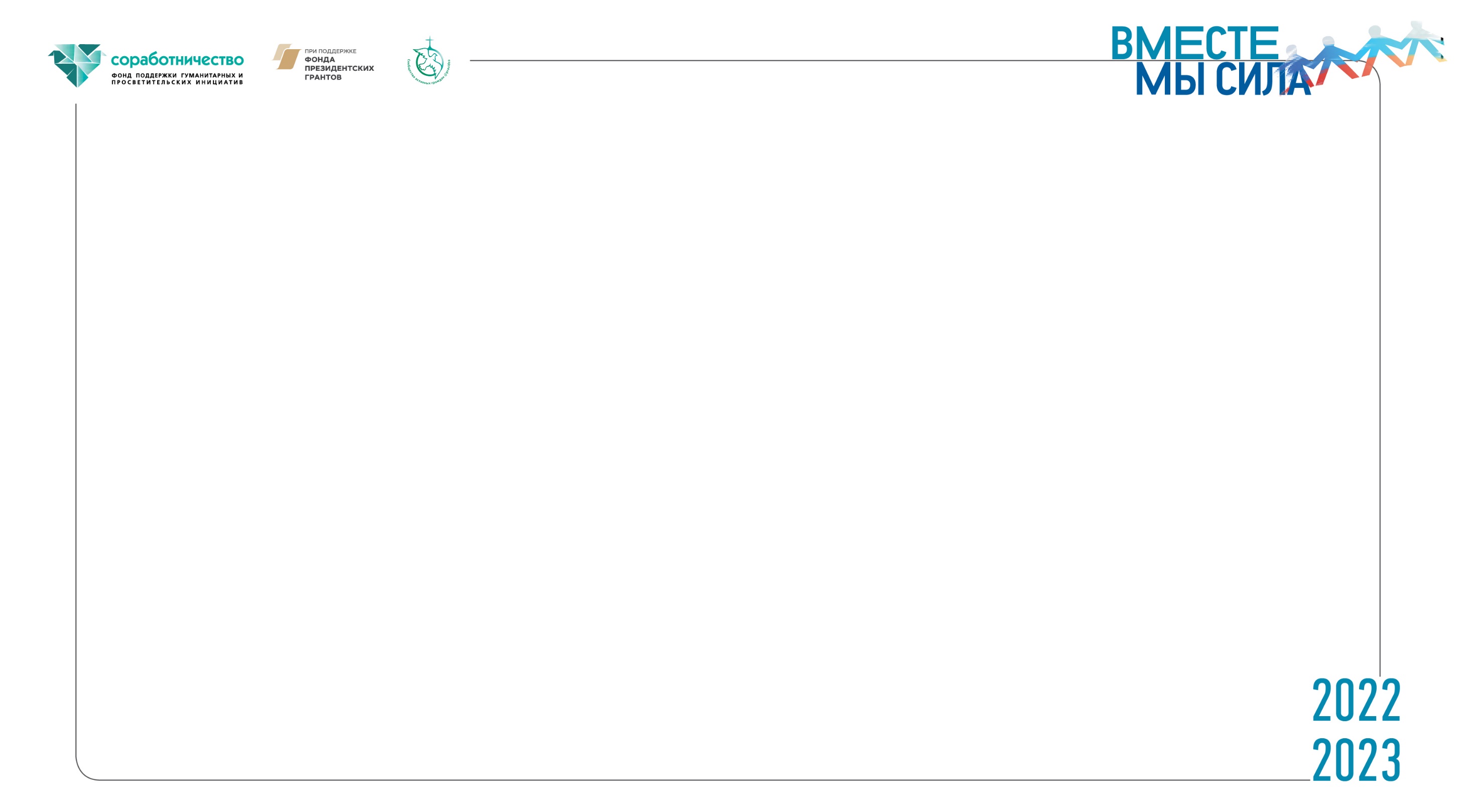 Цели
Отработка механизма оценки муниципальных программ и социальных проектов. Создание системы экспертной оценки и прозрачности реализации программ. 
Проведение исследовательских мероприятий по выявлению проблем различных территорий Чайковского городского округа.
Организация конкурса Ландшафтных проектов студентов в помощь инициативных граждан.
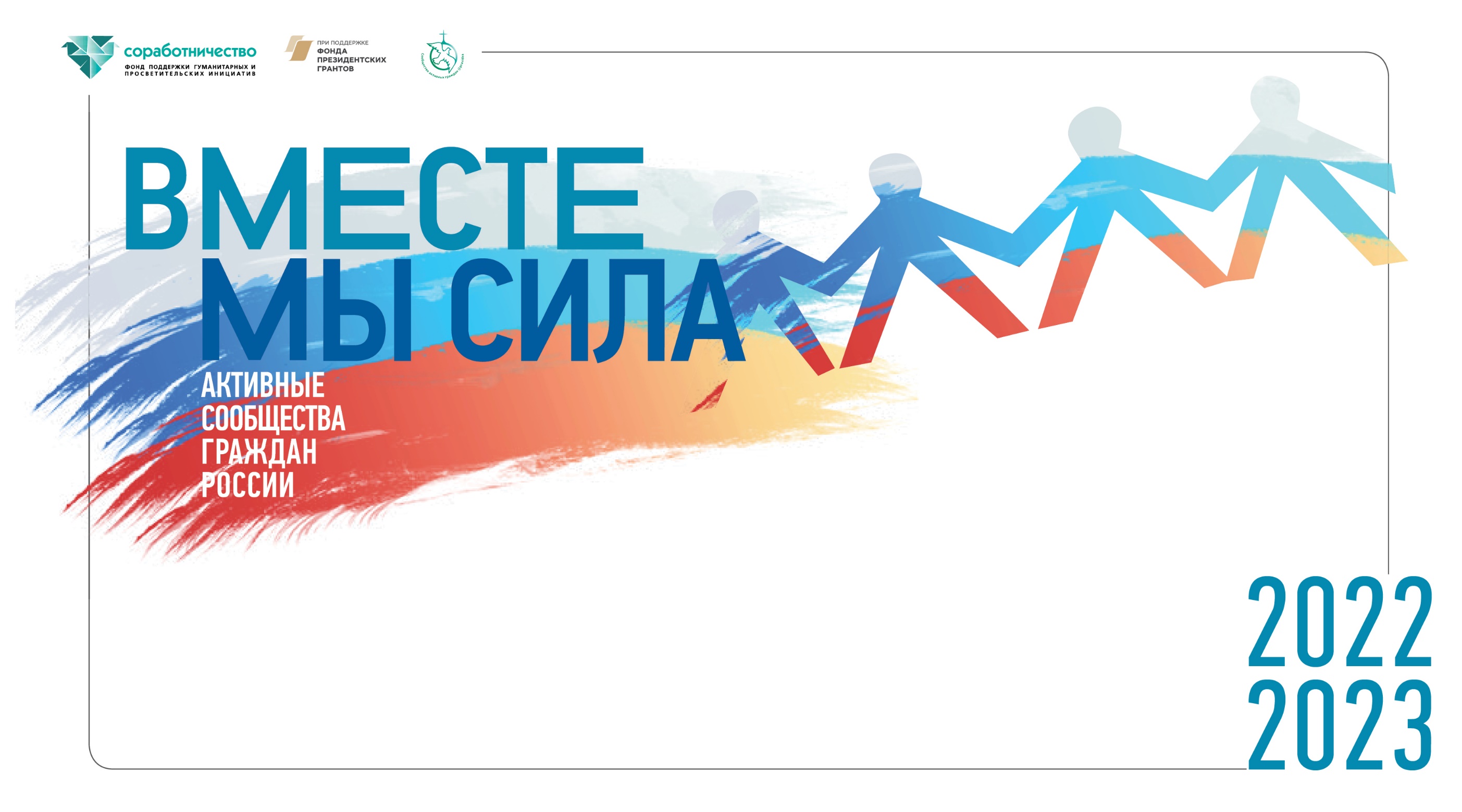 Участие  представителей общественности в управлении территорией.